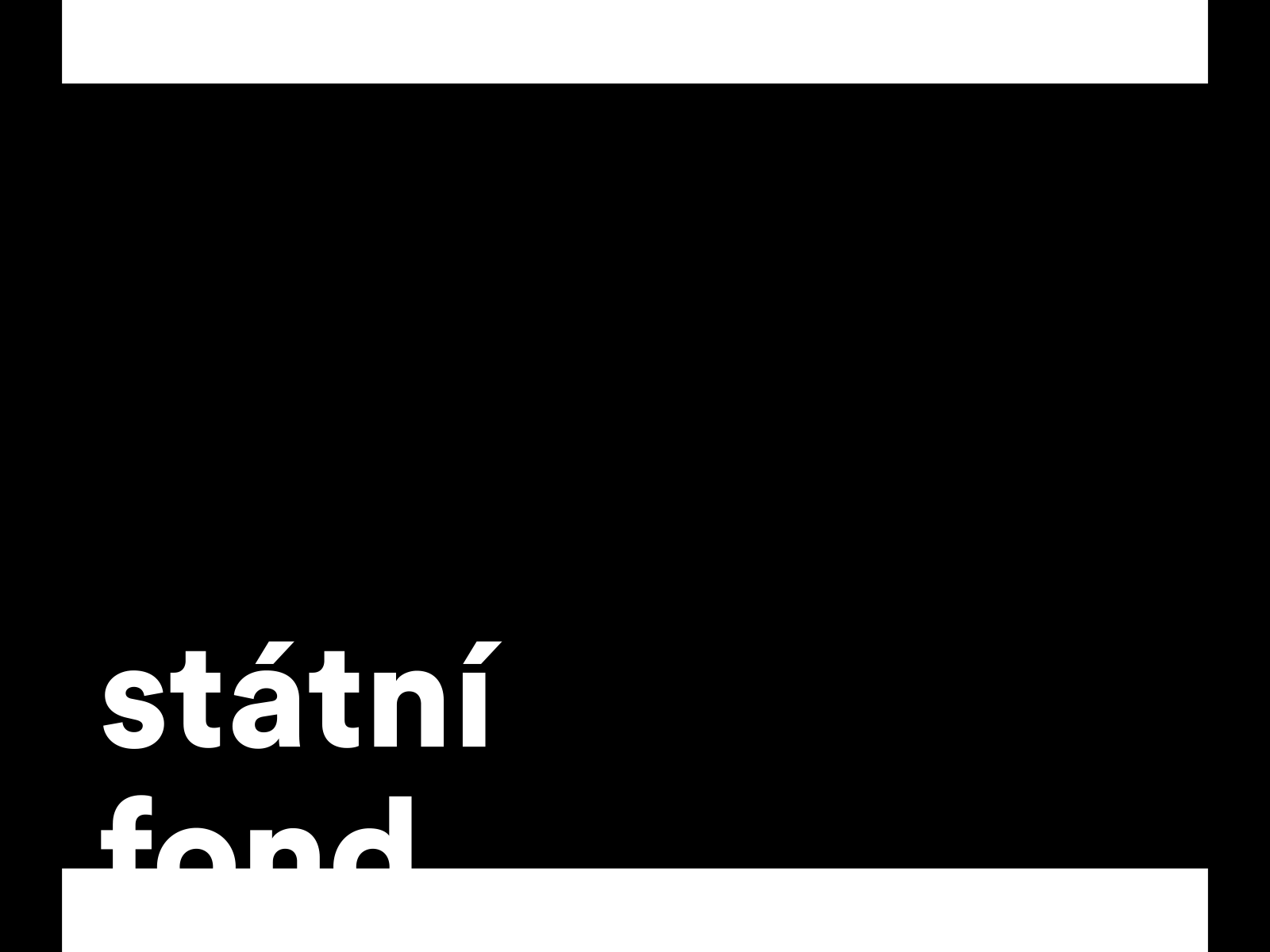 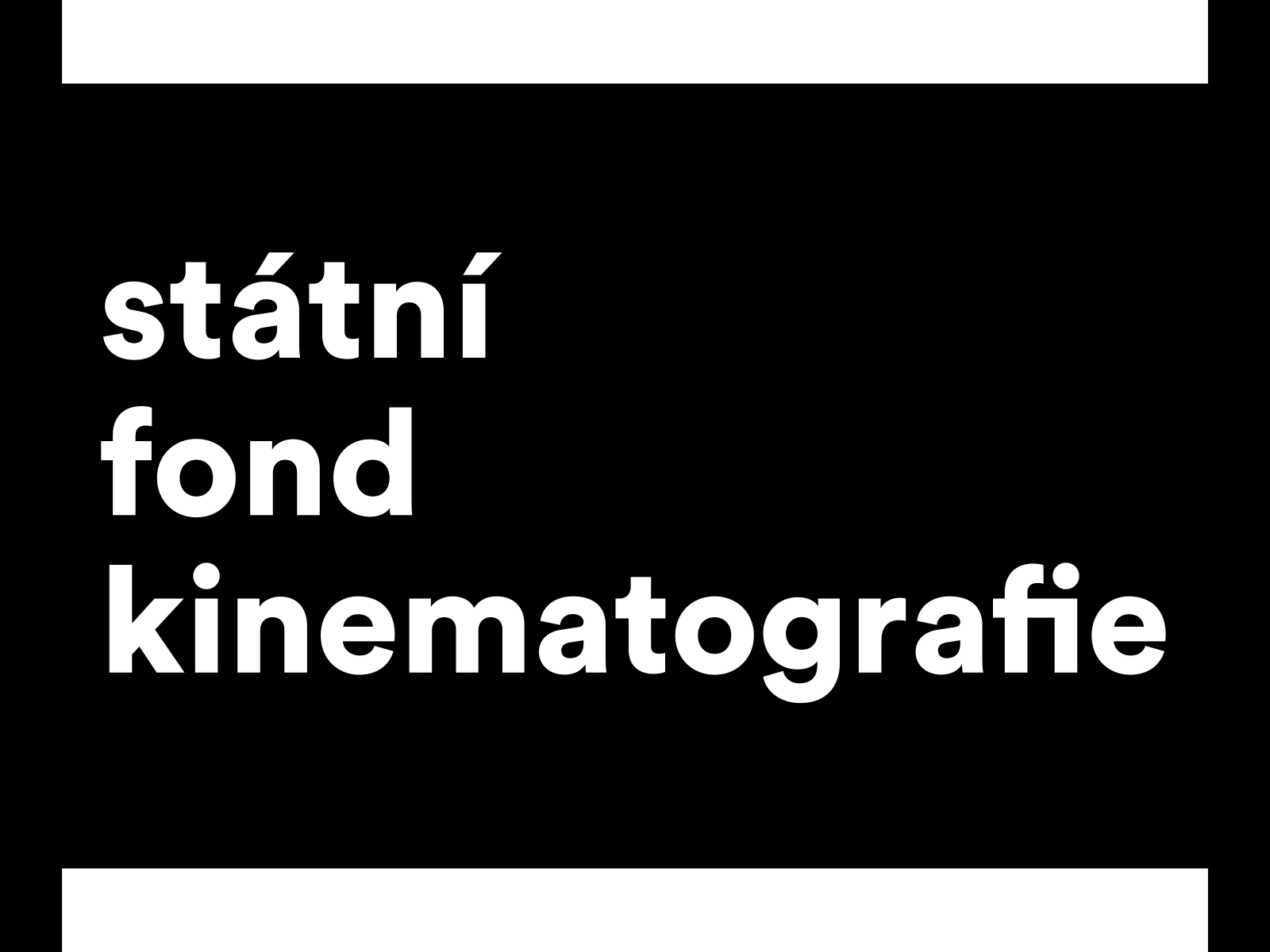 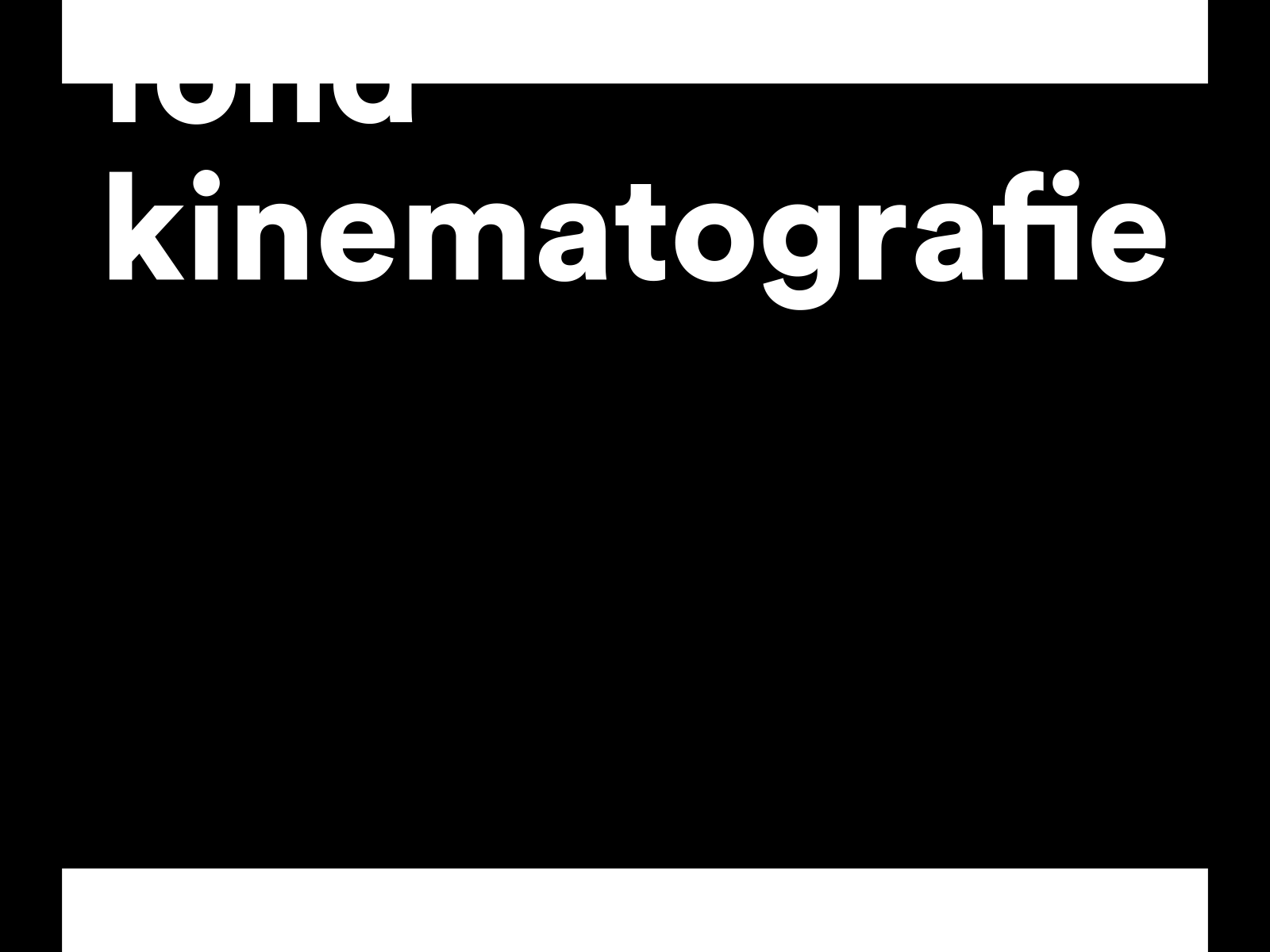 Vývoj první verze scénáře pro celovečerní hraný nebo animovaný film
Veletržní palác
25. 7. 2018
4
Požadavky Rady
5
Cíle podpory kinematografie



Cílem udělování dotací v této výzvě je poskytnutí umělecké a finanční nezávislosti v prvotní fázi tvorby scénáře.
6
Priority podpory
Projekty této výzvy budou hodnoceny podle priorit Rady v tomto pořadí:
projekty samostatně žádajících scénáristů pro psaní první verze scénáře, tedy pro fázi, kdy scénárista sám tvoří bez jakéhokoliv finančního zabezpečení ze strany svého budoucího producenta
projekty producentů žádajících o dotaci na honorář konkrétního scénáristy pouze za vytvoření první verze scénáře
7
Další specifikace okruhu
Podpora je určena pro vytvoření první verze scénáře pro celovečerní hrané nebo animované české kinematografické dílo. Podpora není určena pro projekty, kde již první verze scénáře existuje a projekt míří do fáze kompletního vývoje.
8
Rozhodování
2 expertní analýzy – s doporučením nebo nedoporučením k podpoře
možnost písemné reakce na analýzy
rozhoduje Rada v kontextu všech projektů
	=> je možné, že projekt bude nepodpořen i přes dvě kladná doporučení
Podpořené projekty obdrží rozhodnutí o podpoře kinematografie
Pečlivě přečíst!
Zapsat všechny termíny
Zejména odevzdat ZZ a scénář do data pro dokončení projektu a včas odevzdat vyúčtování (90 dnů)
9
Povinné přílohy
Opravdu jsou všechny povinné přílohy povinné?

ANO, JSOU.
10
Povinné přílohy a formuláře
Všechny povinné přílohy najdete ve výzvě.

Ty s „*“ mají formuláře zveřejněné společně s výzvou.
11